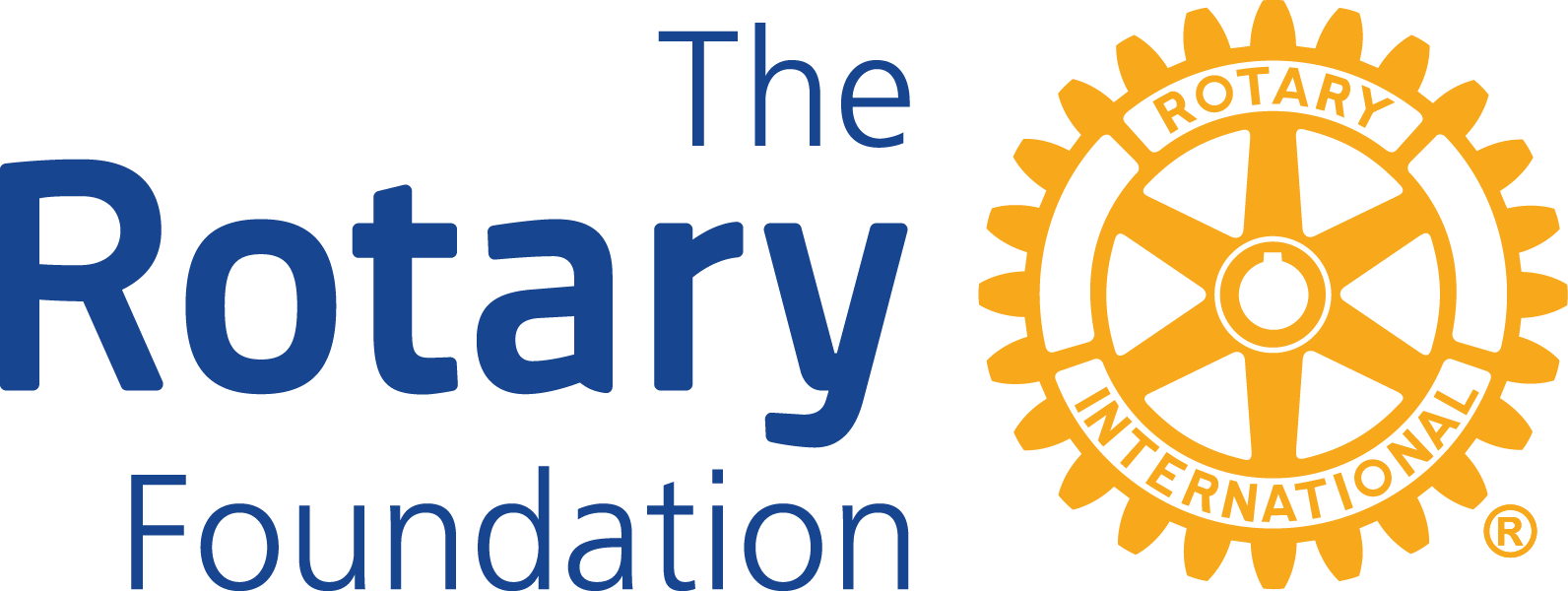 柴田　剛介
ポール・ハリス・ソサエティ（PHS）
ポリオ・プラス・ソサエティ（PPS）


第2610地区財団委員会委員長（2025-2026）

金沢ロータリークラブ所属（2017.4.17-)

グランファルマ株式会社　代表取締役
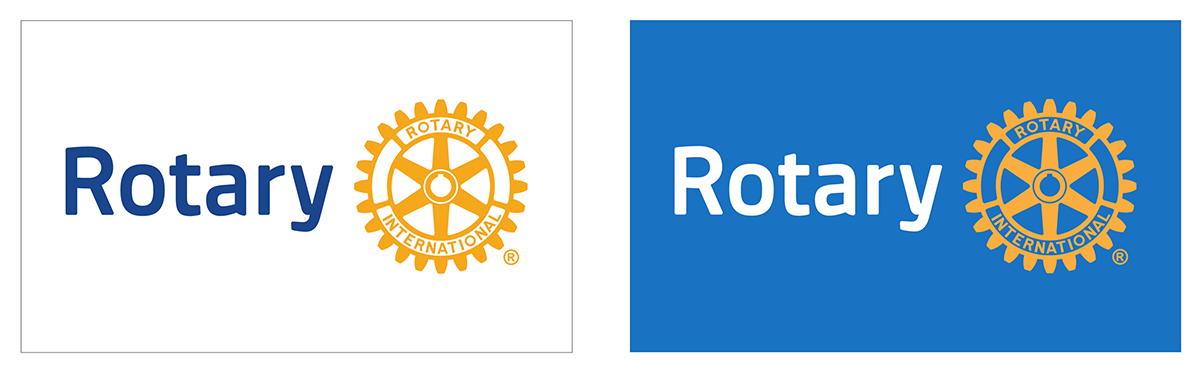 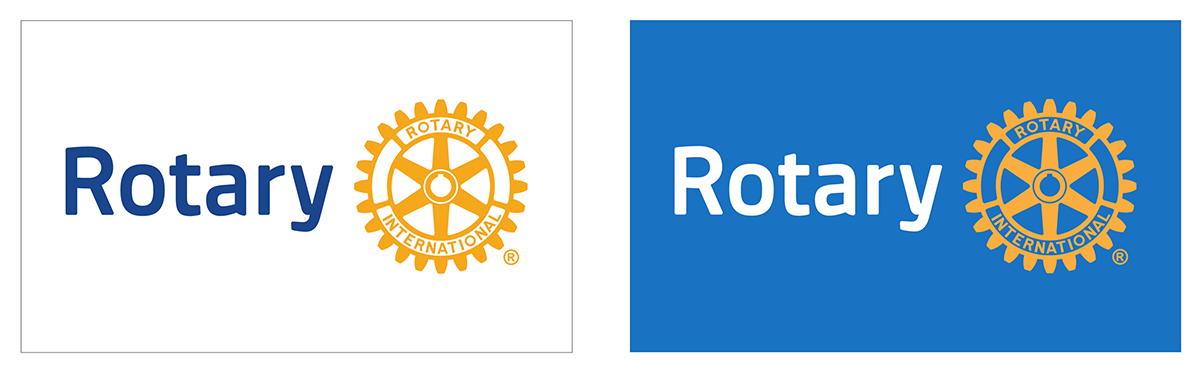 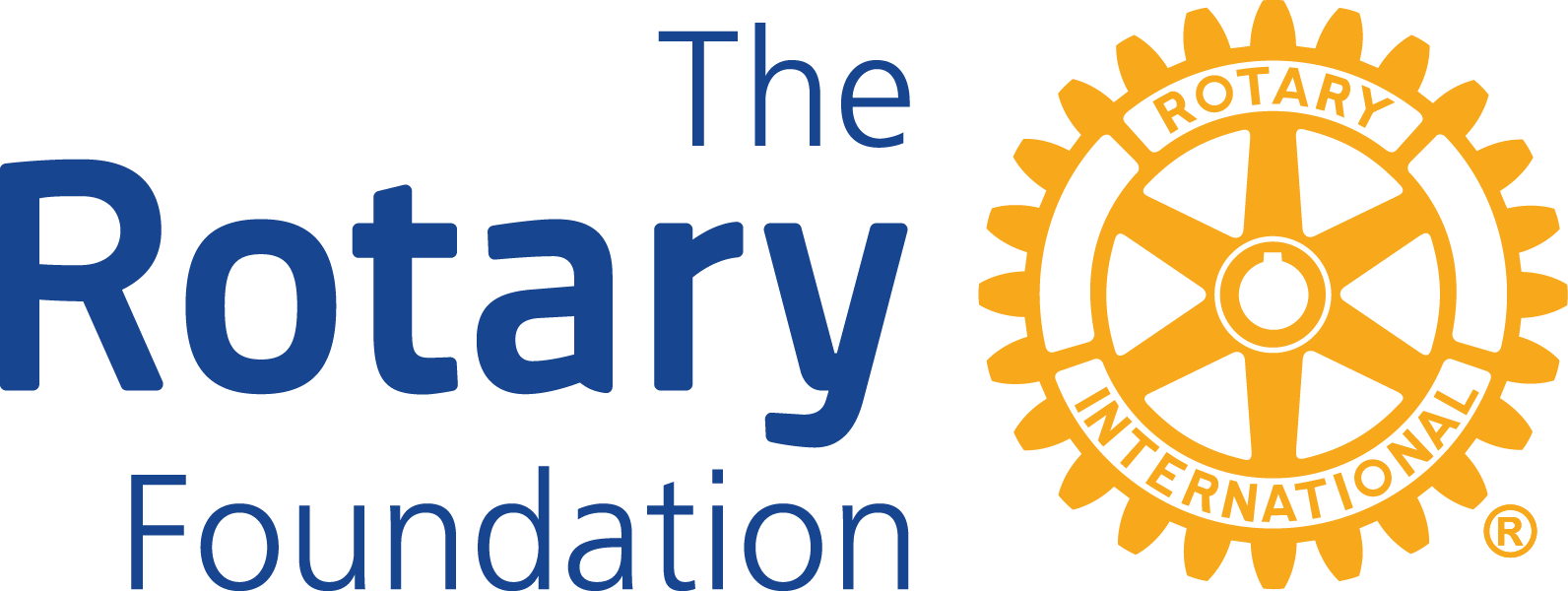 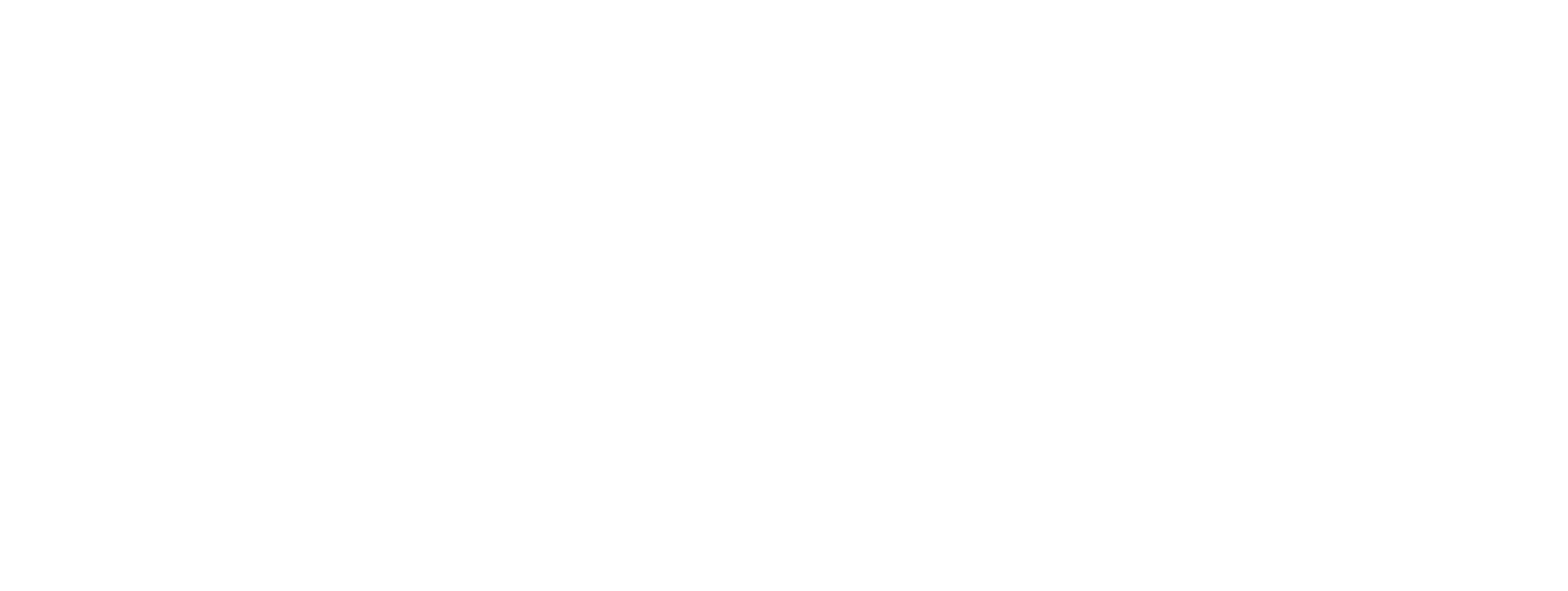 ロータリー財団について
TODAY
3 PILLARS
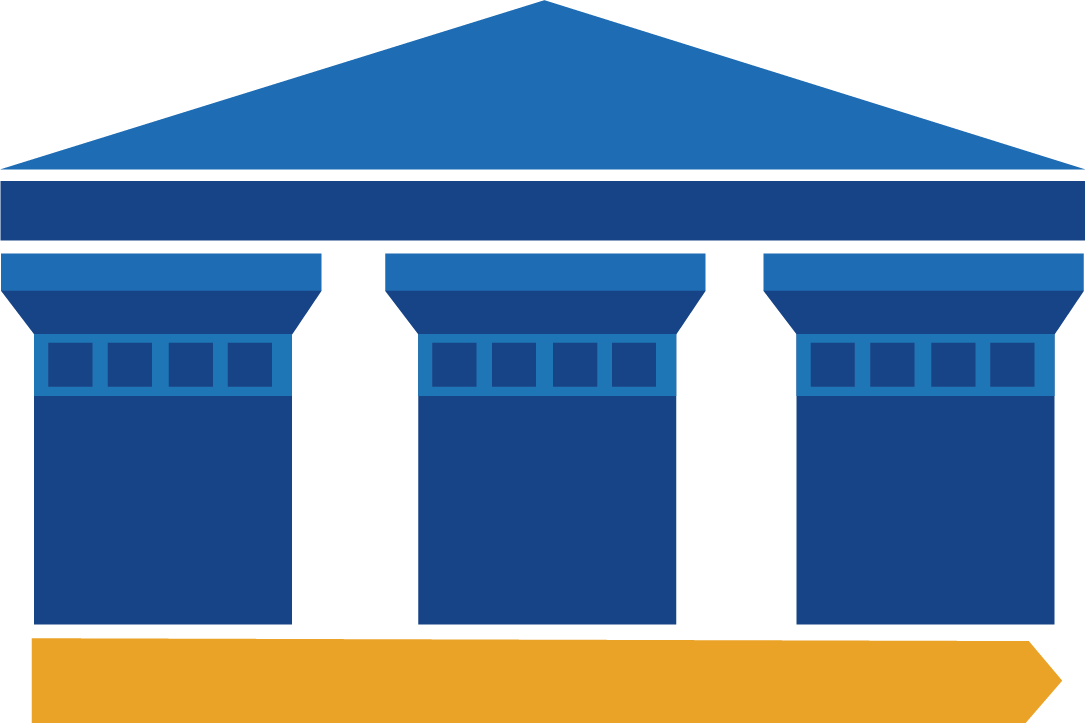 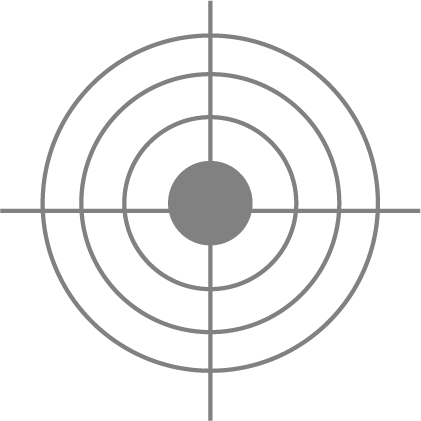 MISSION　STATEMENT
ミッション
VISION　STATEMENT　ビジョン
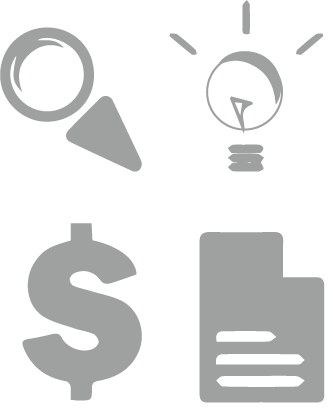 Fundraising
ファンドレイジング
Advocacy
アドボカシー
Grants
グランツ
Action　アクション
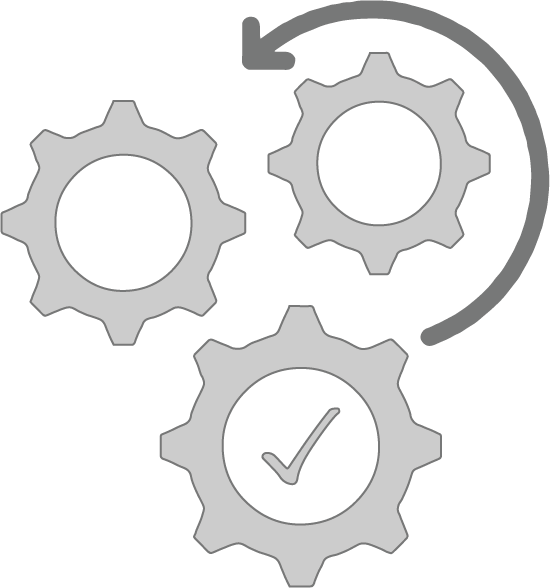 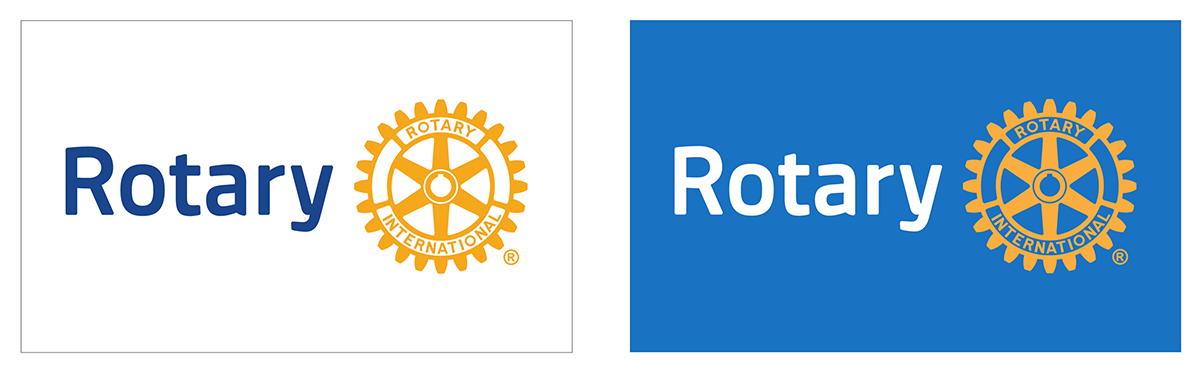 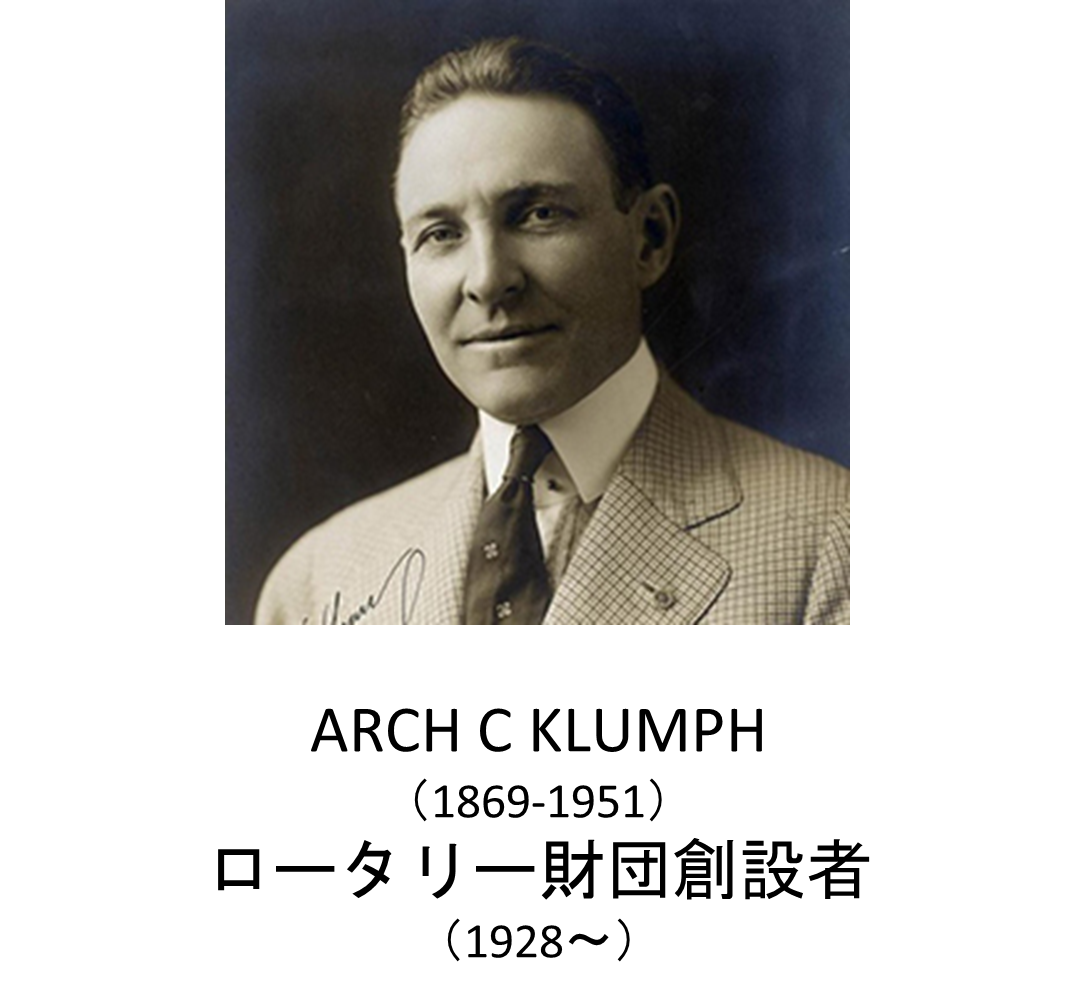 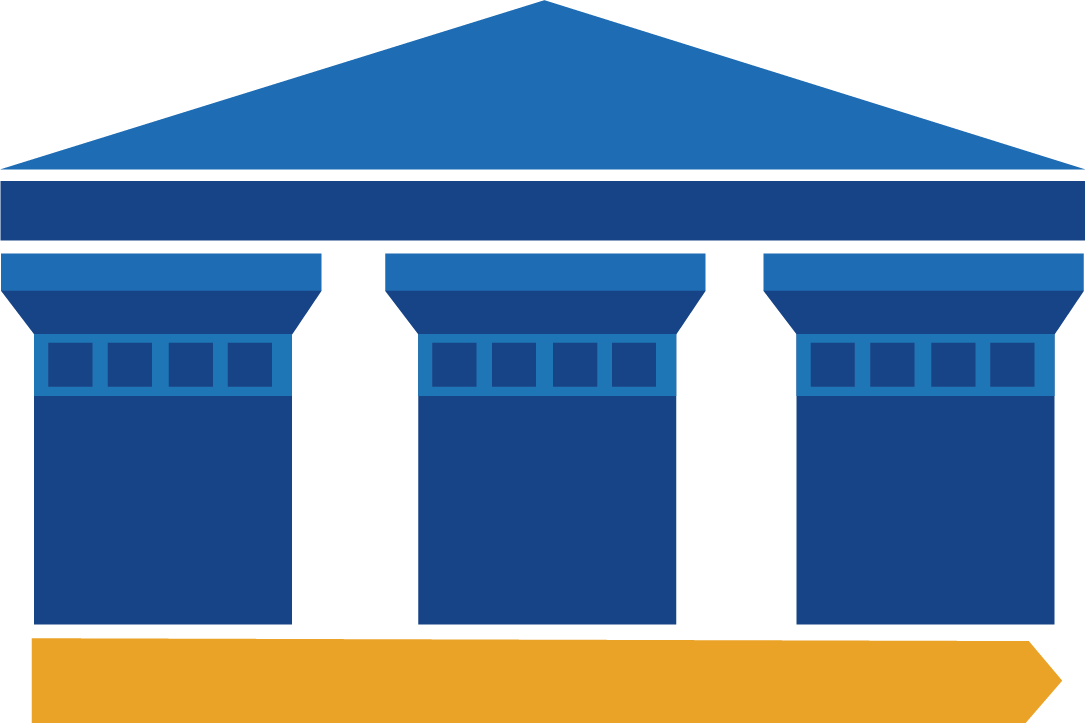 MISSION　STATEMENT
ロータリー財団は、ロータリアンが、人びとの健康状態を改善し、質の高い教育を提供し、環境保全に取り組み、貧困を救済することを通じて、世界理解、親善、平和を達成できるように支援する。
VISION　STATEMENT
私たちは、世界で、地域社会で、そして自分自身の中で、持続可能な良い変化を生むために、人びとが手を取り合って行動する世界を目指しています。
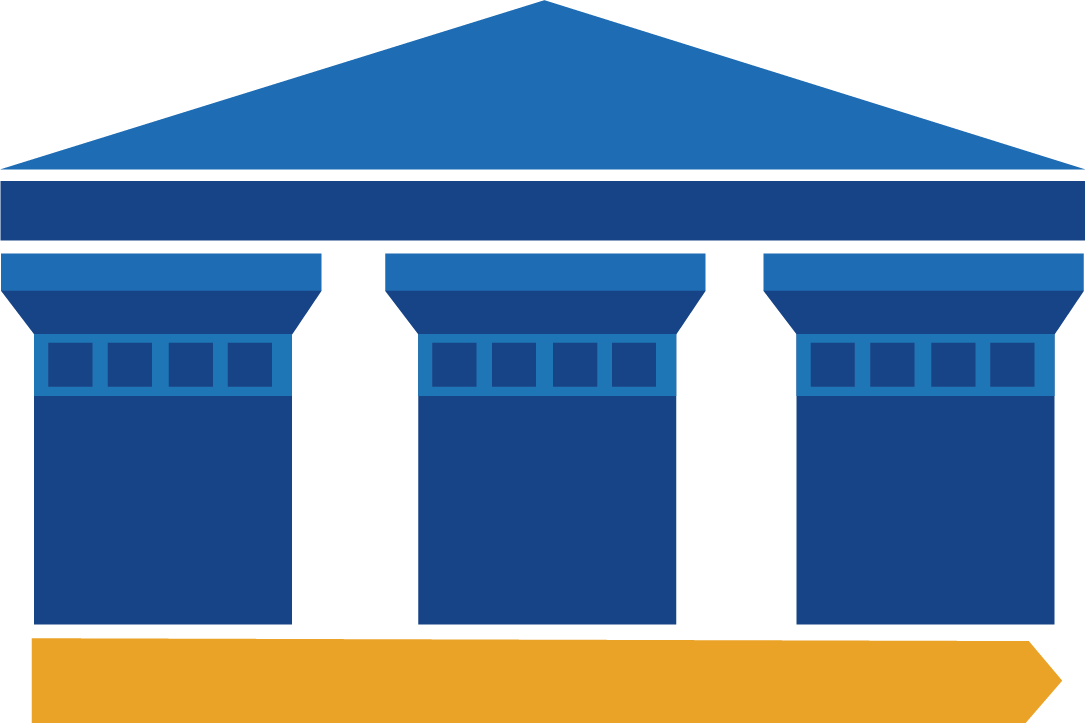 戦略的優先項目と目標

１．ポリオ根絶
２．補助金を活用して、７つの重点分野における奉仕活動
　　の持続可能性を高める 
３．地区財団活動資金DDFの全額活用を奨励する
４．恒久基金として冠名基金を設置する
3 PILLARS　（目的を支える３本の柱）


ロータリー財団（財団委員会）は
財団の使命に共感するロータリアンに対して
寄付の推進を行うことで
活動に対する支援的資金の拠出
社会的弱者の救済活動の理解・促進
を行います。

これにより公共イメージの向上並びに人びとが手を取り合って、持続可能な良い変化を生み出す世界・地域社会に繋げていきます
3つの言葉に集約される
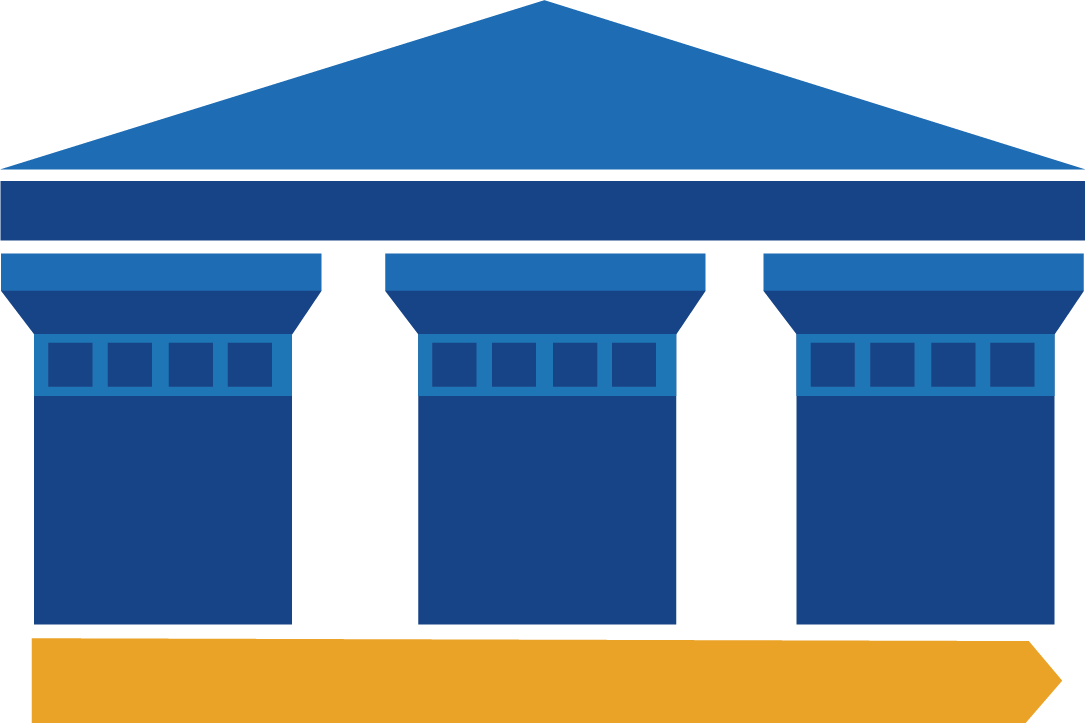 Fundraising　資金調達
Grants　 補助金
Advocacy　提唱活動
[Speaker Notes: 3つの言葉に集約される。ロータリー財団は、この3つの要素を通じて、ロータリアンの自発的な行動を促し、地域社会における持続可能な変化を創出します。これにより、公共イメージの向上と、人びとが手を取り合える世界の実現を目指しています。]
3 PILLARS　（目的を支える３本の柱）


ロータリー財団（財団委員会）は
財団の使命に共感するロータリアンに対して
 寄付の推進を行うことで
活動に対する支援的資金の拠出
社会的弱者の救済活動の理解・促進
を行います。

これにより公共イメージの向上並びに人びとが手を取り合って、持続可能な良い変化を生み出す世界・地域社会に繋げていきます
Fundraising　資金調達
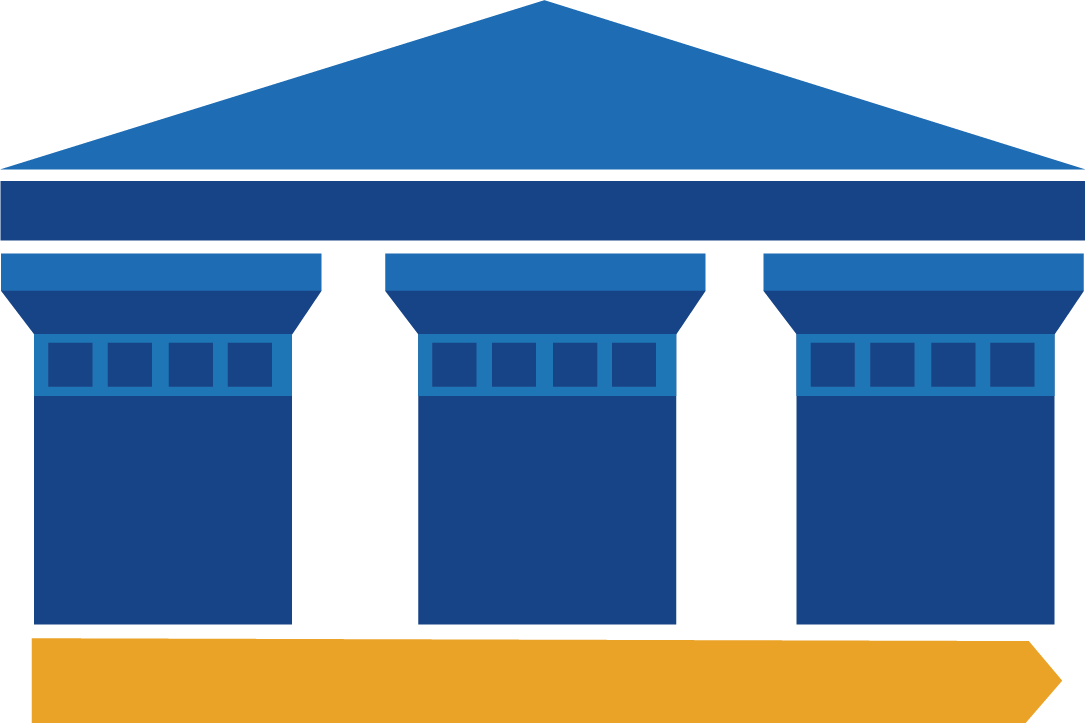 [Speaker Notes: 3つの言葉に集約される。ロータリー財団は、この3つの要素を通じて、ロータリアンの自発的な行動を促し、地域社会における持続可能な変化を創出します。これにより、公共イメージの向上と、人びとが手を取り合える世界の実現を目指しています。]
3 PILLARS　（目的を支える３本の柱）


ロータリー財団（財団委員会）は
財団の使命に共感するロータリアンに対して
寄付の推進を行うことで
活動に対する支援的資金の拠出
社会的弱者の救済活動の理解・促進
を行います。

これにより公共イメージの向上並びに人びとが手を取り合って、持続可能な良い変化を生み出す世界・地域社会に繋げていきます
Grants　補助金
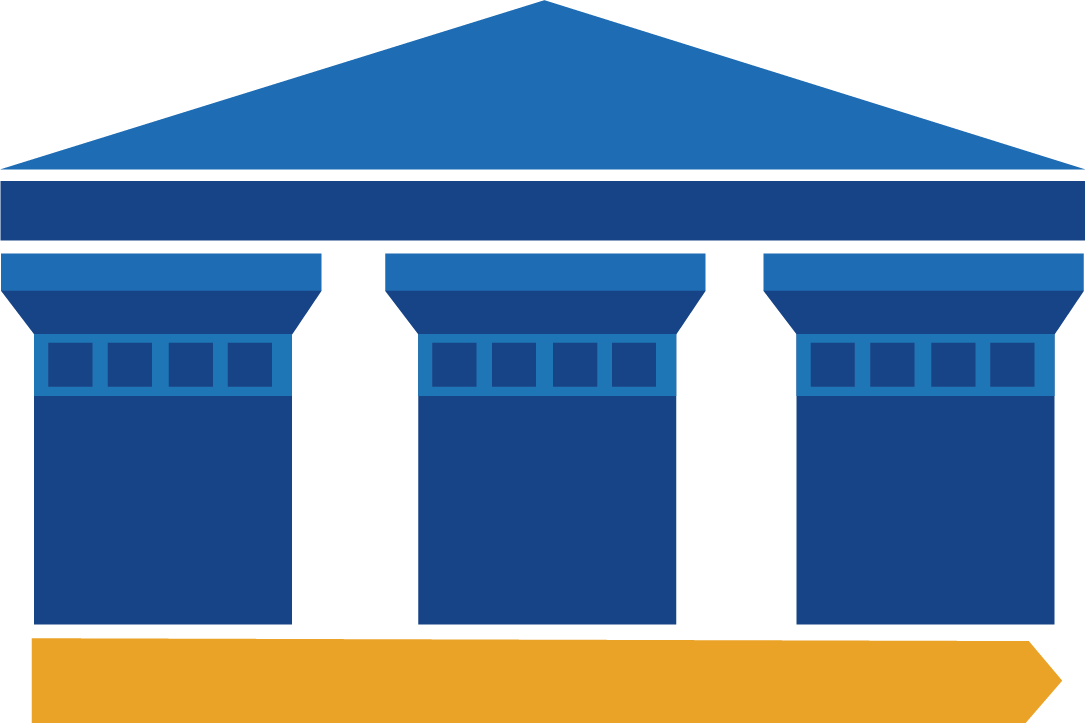 3 PILLARS　（目的を支える３本の柱）


ロータリー財団（財団委員会）は
財団の使命に共感するロータリアンに対して
寄付の推進を行うことで
活動に対する支援的資金の拠出
社会的弱者の救済活動の理解・促進
を行います。

これにより公共イメージの向上並びに人びとが手を取り合って、持続可能な良い変化を生み出す世界・地域社会に繋げていきます
Advocacy　提唱活動
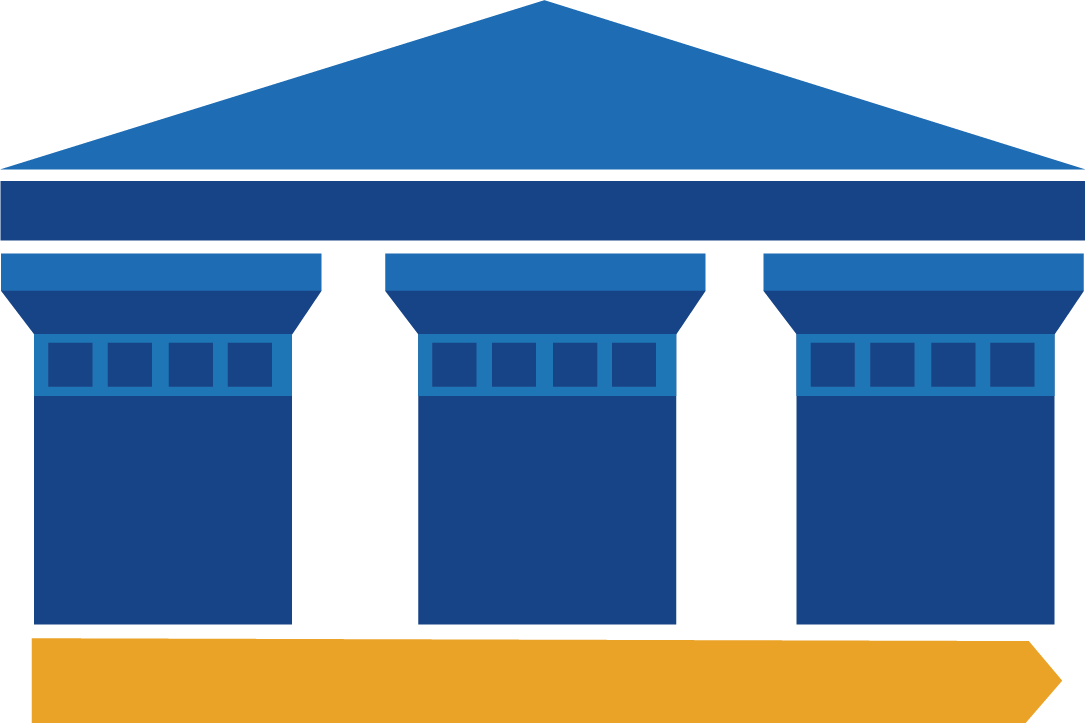 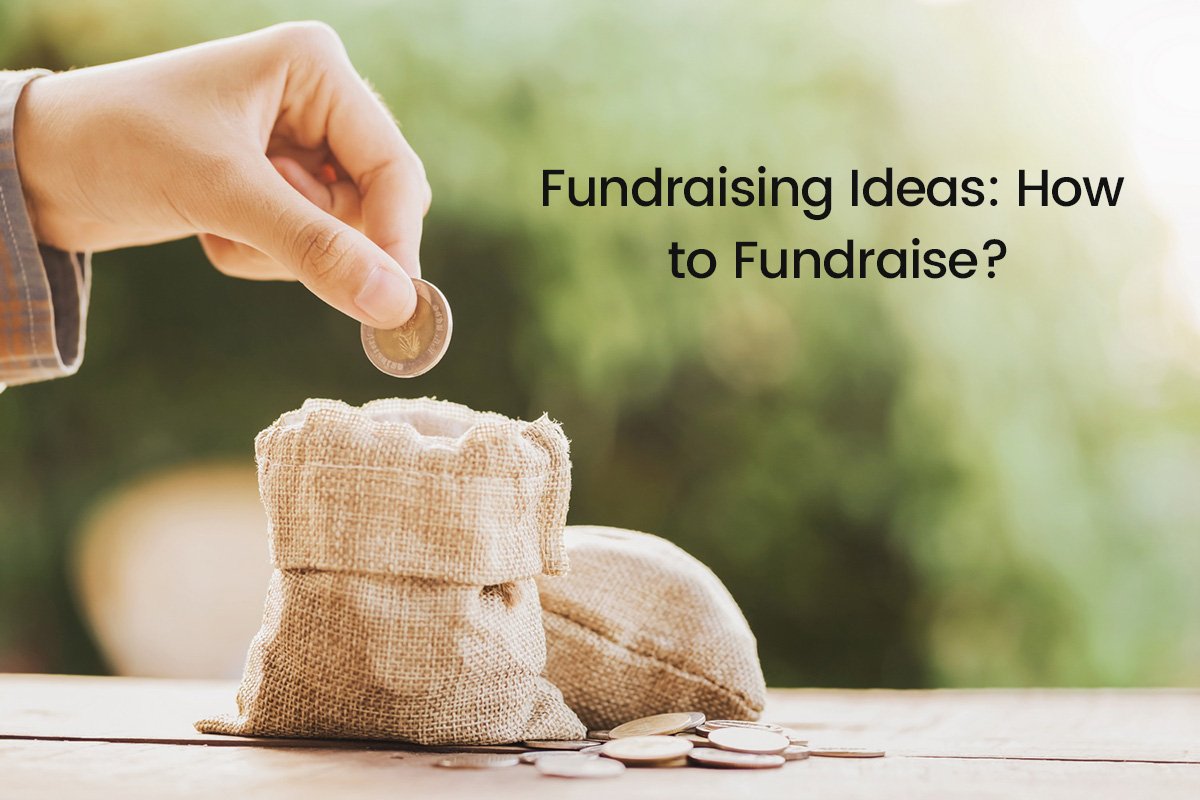 非営利団体が社会課題の解決を目指す活動に共感を得ながら

必要な資金（寄付金等）を個人や法人、政府などから集める行為
Fundraising　
資金調達
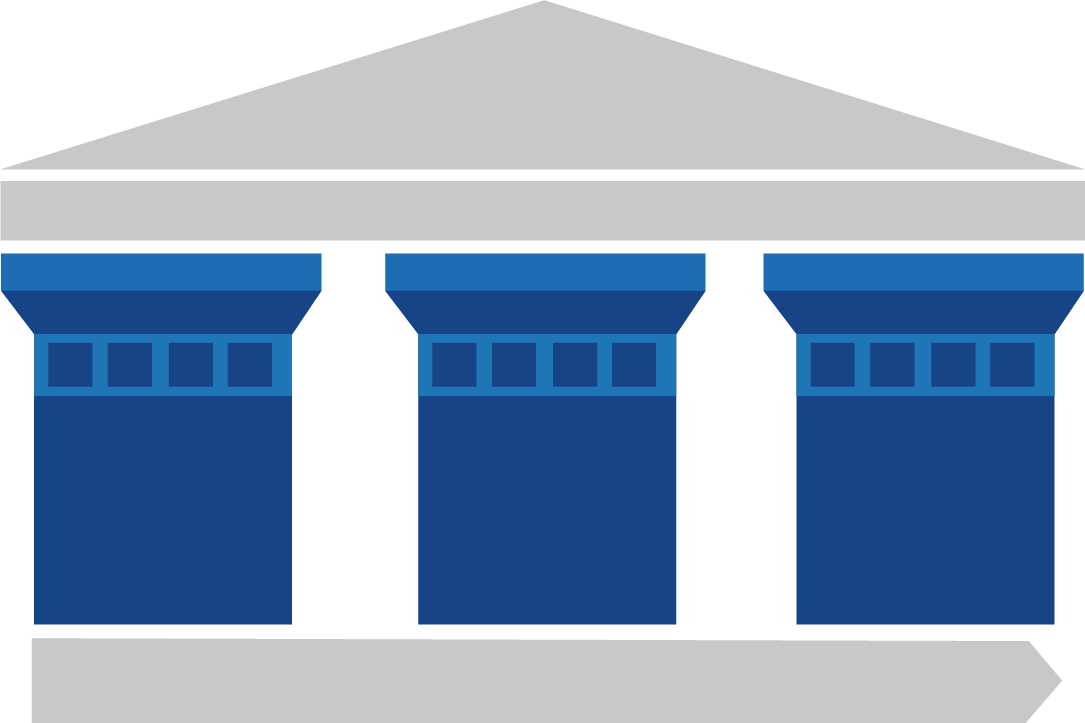 [Speaker Notes: ロータリーのファンドレイジングの流れを知るには、次の四つが知っていただきたい。]
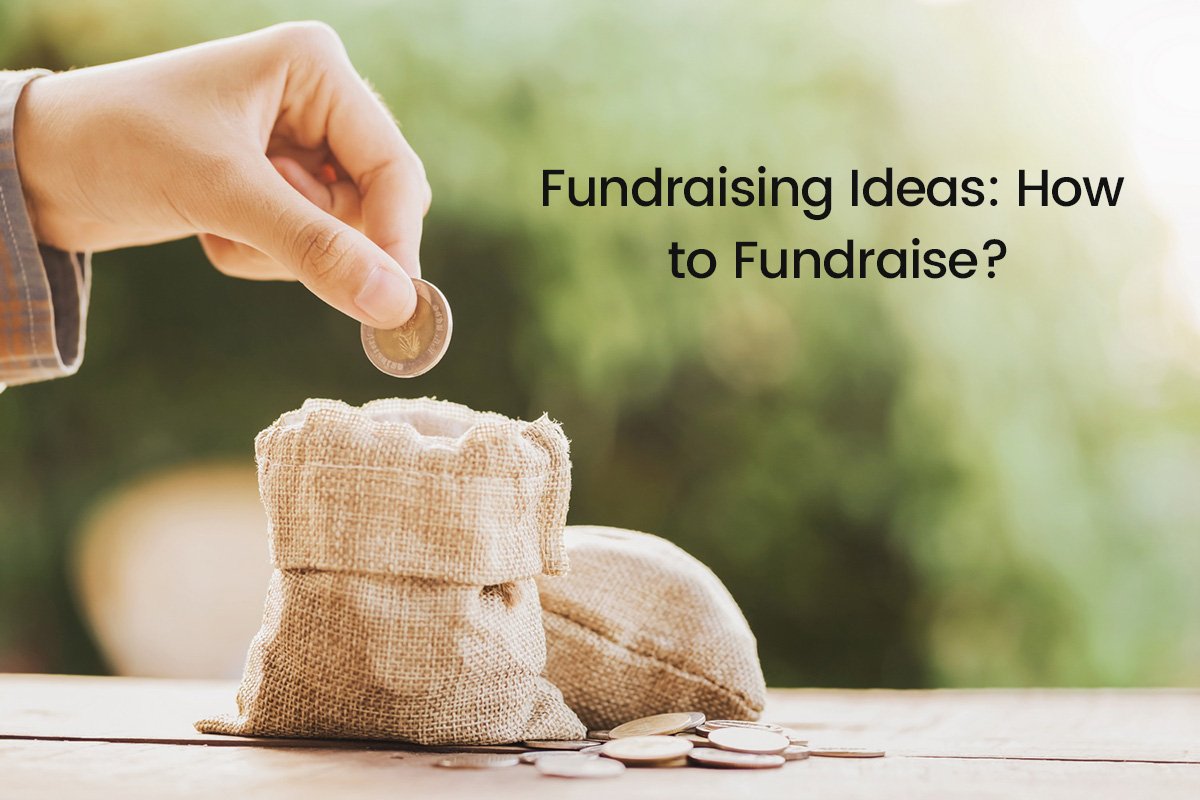 4つの条件
様々な基金オプションを通じて、効果的な資金調達を実現
Fundraising　
資金調達
基金の種類
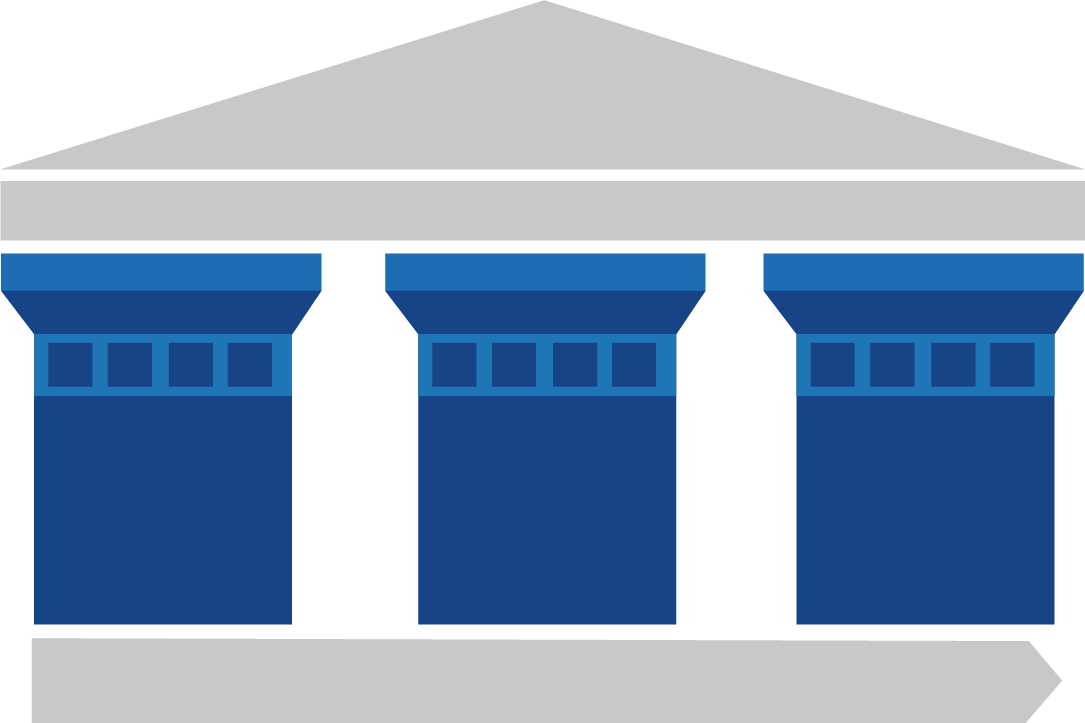 明確な目標設定により、計画的な資金調達を推進
寄付の目標
寄付者への適切な認証により、継続的な支援を促進
寄付者の認証
効率的な基金運用により、持続可能な活動を支援
基金の運用
[Speaker Notes: ロータリーのファンドレイジングの流れを知るには、次の四つの必要な条件を知っていただきたい。]
シェア、WF、７つの重点項目
基金の種類
年次基金
Grants
寄付の目標
シェア、WF
Grants
恒久基金
寄付者の認証
Advocacy
ポリオプラス基金、災害救援基金、ロータリー平和センター
使途指定基金
基金の運用
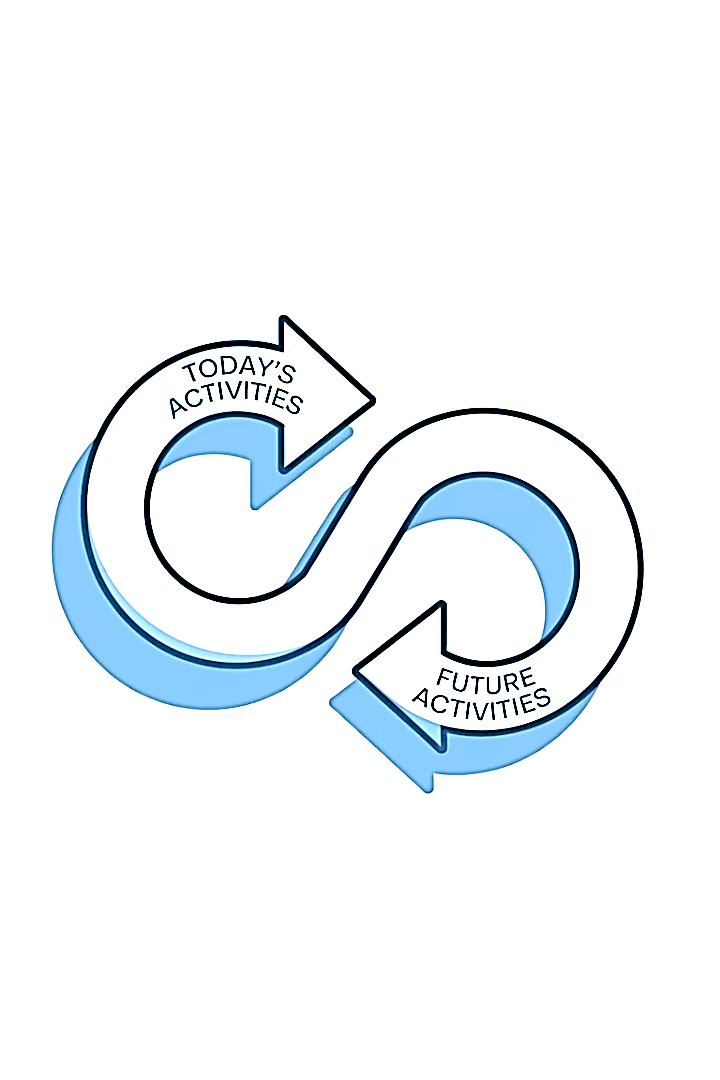 年次基金と恒久基金の違い
基金の種類
恒久基金
Endowment Fund
年次基金
Annual Fund
今日の活動を
支える
未来の活動を　安定したものに
恒久基金は元金を使わずに投資収益のみを使う基金です。これにより、世代を超えて多くの人々を支援することが出来ます。また、寄付額に応じて、寄付者の名前をつけた冠名基金も設立できます。
世界中の地域社会で、その地域に根差した活動並びに国際ロータリーが提唱する7つの重点項目に沿ったグローバルな活動を行なっております。このようなクラブの取り組みを支えている基金が年次寄付による年次基金であります。
補完関係
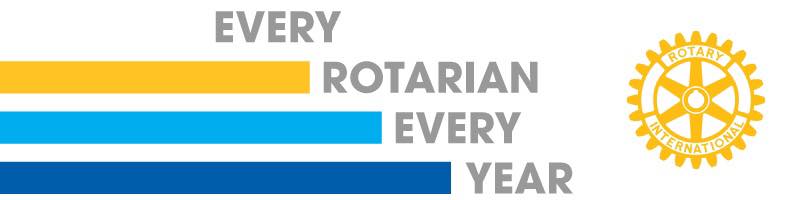 （2004年採択 / 年次寄付を推進する世界マーケッティング計画）
寄付の目標
ひとり一人が、毎年、寄付してほしいという計画であり
地区は寄付の目標額を設定
寄付者の認証
年次基金　         　 　150ドル/メンバー
寄付の目標（2610地区）
基金の運用
ポリオプラス基金　 　 30ドル/メンバー
寄付者の認証レベル
年次基金（ポリオプラス基金、使途指定寄付を含む）
「財団の友」会員
毎年100ドル以上のご寄付をいただく会員
ポール・ハリス・フェロー
1,000ドルのご寄付に対する認証
マルティプル・ポール
・ハリス・フェロー
2,000ドル～9,000ドルのご寄付に対する認証
寄付者の認証
ポール・ハリス・
ソサエティ（PHS）
毎年1,000ドル以上のご寄付を誓約
ポリオ・プラス・
ソサエティ（PPS）
毎年100ドル以上のポリオ撲滅活動へご寄付を誓約
寄付者の認証レベル
恒久基金
ベネファクター
1,000ドル以上寄付
又は遺言その他

遺産計画の受取人としてロータリー財団を指定
メジャードナー
累積寄付額が10,000ドル以上の寄付者に贈られる栄誉ある認証
累　積
寄付者の認証
アーチ・クランフ・  ソサエティ
累積寄付額が250,000ドル以上の卓越した寄付者に授与される最高位の認証
運用実績（収益率）
過去5年
2023　–  2024
年次基金
4.9%
3.2%
恒久基金
12%
7%
基金の運用
※ 4億8,200万ドル → 7億3,600万ドル
[Speaker Notes: 2023-24会計年度の年次基金の収益率は4.9％でした。
過去5年間、年次基金は年間平均3.2％の収益を生み出しています。この収益はキャピタルゲイン、利子、配当金の合計です。



2023-24会計年度の恒久基金の収益率は12%でした 。
過去5年間に恒久基金は4億8200万ドルから7億3600万ドルに成長し、年間平均7％の収益を生み出しました。この収益はキャピタルゲイン、利子、配当金の合計です。]
TAKE ACTION!
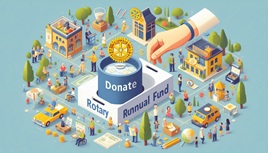 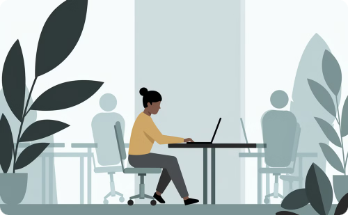 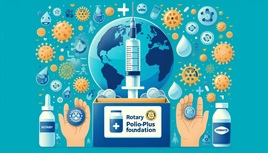 ポリオプラスへの寄付
年次基金への寄付
MY ROTARYに登録
年間３０ドル/人
の寄付目標を達成
年間１５０ドル/人
の寄付目標を達成
寄付の準備をする
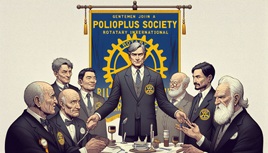 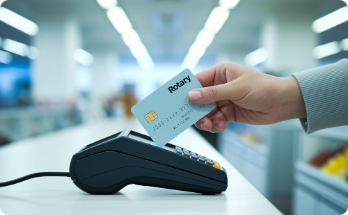 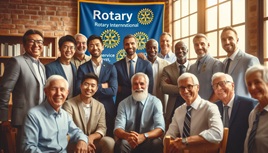 PPSに入会
PHSに入会
年間１００ドル以上
の寄付を誓約
年間１０００ドル以上
の寄付を誓約
[Speaker Notes: ・MY ROTARYに登録して寄付の準備をする
・ポリオプラス基金に寄付が出来るロータリーカードで決済
・年間１００ドル以上の寄付を確約し、PPSになる
・職場に募金箱を置く
・END POLIO NOWのピンバッジをつけてアピールする
・（案）ポリオ根絶チャリティゴルフコンペに参加する
・世界ポリオデーに寄付をする（10月24日）
・DDFの一部をポリオプラス基金に寄贈をする]
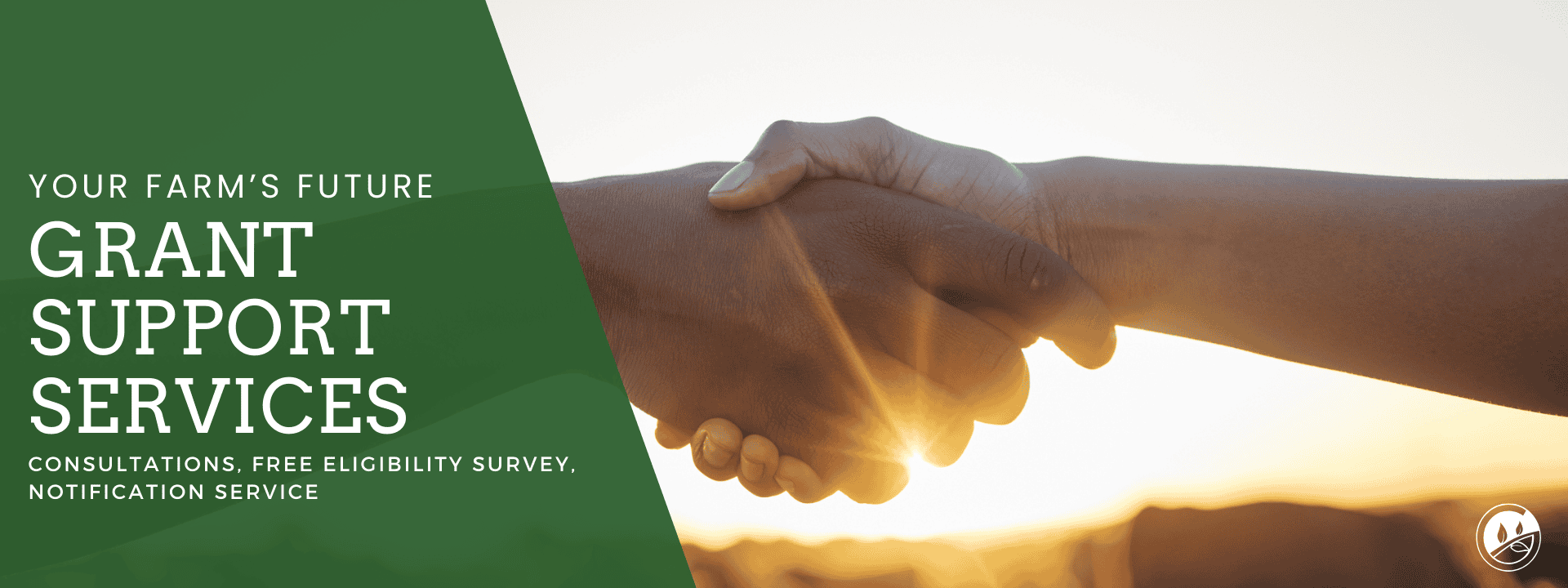 ロータリアンのクラブ活動を支援するための資金

ここでは、
地区補助金とグローバル補助金に　ついて解説
Grants
補助金
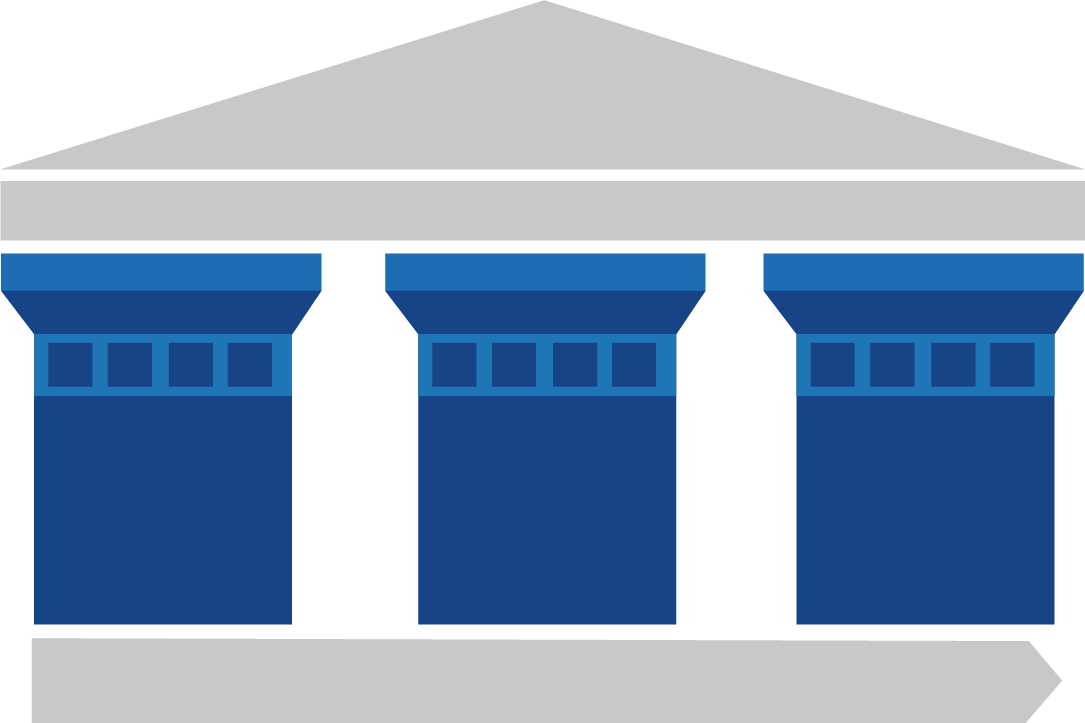 [Speaker Notes: ロータリーのファンドレイジングの流れを知るには、次の四つが知っていただきたい。]
寄付金が補助金として活用されるまでの流れ
シェアシステム
ポリオプラス基金、災害救護基金、ロータリー平和センターへ寄贈
配分比率
3年間資産運用
DDF 　４７．５％
地区補助金
「シェア」を選択
年次基金 / 恒久基金
「シェア」
グローバル補助金
WF　　４７．５％
グローバル補助金
「年次基金の全額と
「恒久基金の収益」が合算
30,000米ドル以上且つWF上限額400,000米ドル
RTFの運営費　　５％
[Speaker Notes: 寄付を行う際、年次基金と恒久基金の「シェア」を選択すると、その寄付金は３年間資産運用された後に「年次基金の全額」と「恒久基金の収益」が合算され、地区財団活動資金（DDF）と国際財団活動資金（WF）にそれぞれ４７．５％ずつ配分されます。この仕組みをシェアシステムといいます。]
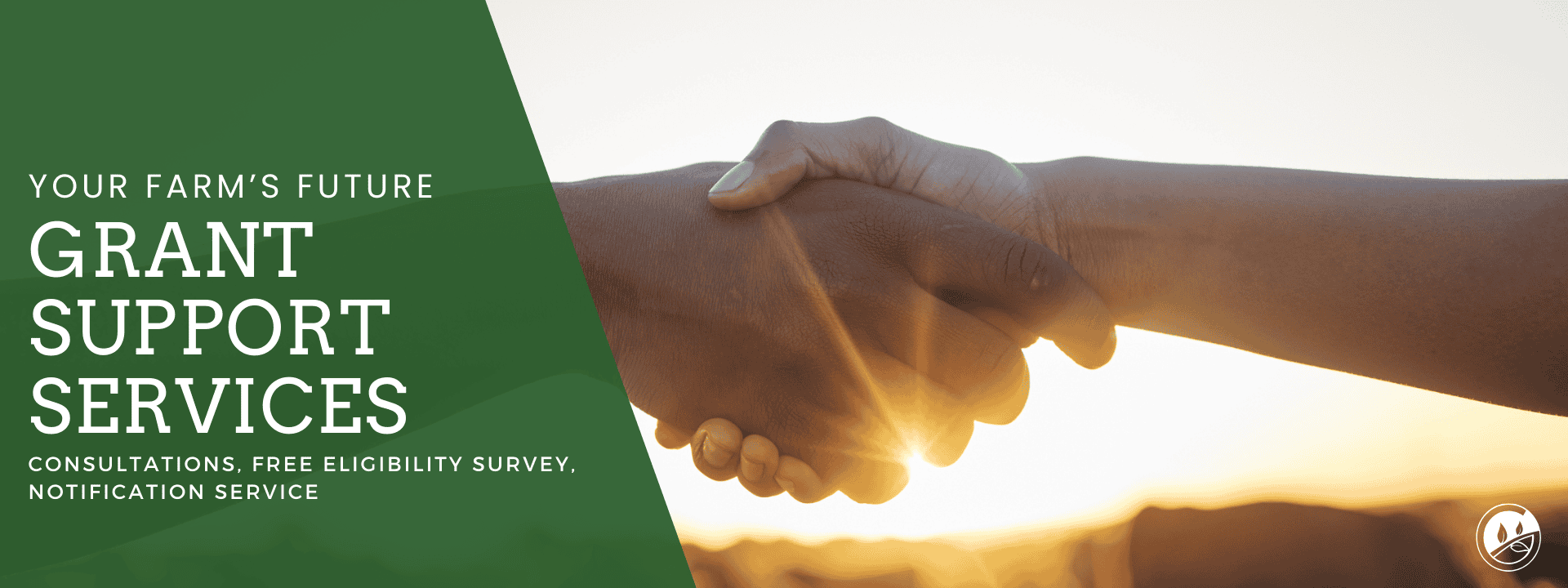 DDF利用限度額（2024－2025年度）
＄129,737.54
z
年次基金
＄   9,500.00
恒久基金
＄139,237.54
合　計
☞ 地区補助金として利用できる金額は69,618.77米ドル
[Speaker Notes: ２０２３－２４年度　利用可能なDDF]
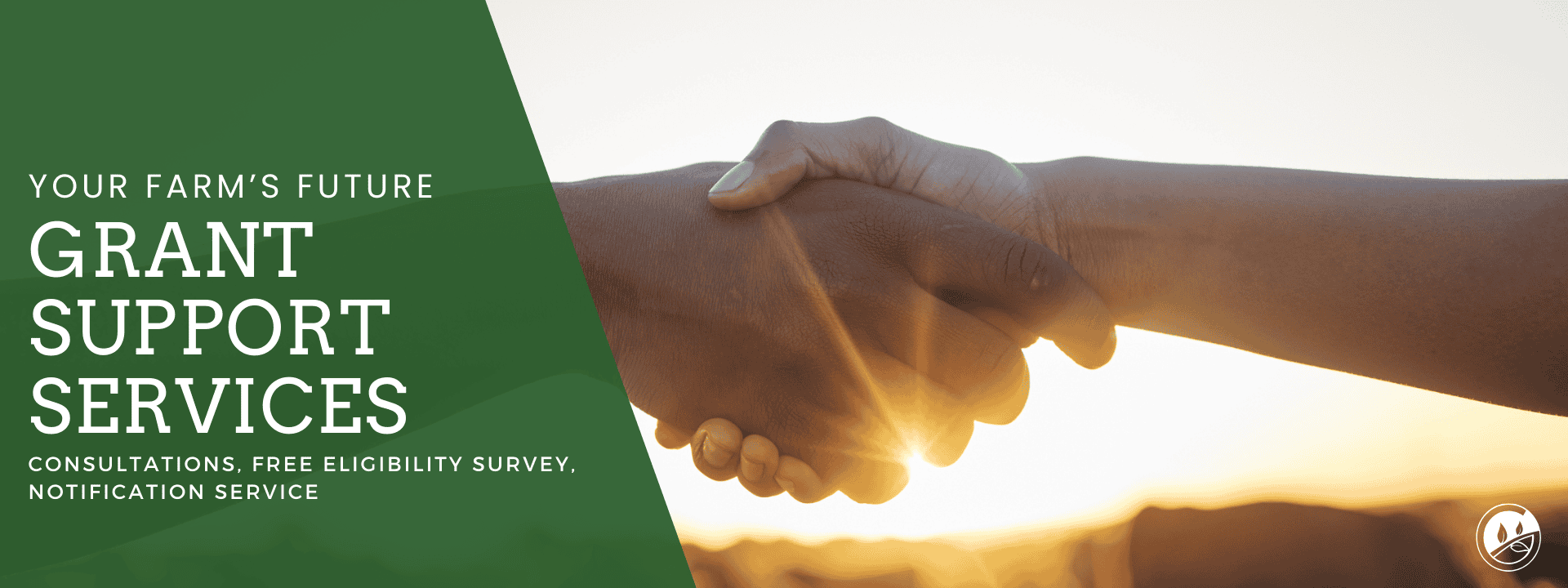 地区補助金とグローバル補助金
地区補助金（District Grants）
規則（Regulation）

地域社会のニーズに取り組む小規模で短期間の活動を支える

地区補助金としての拠出額は、DDF利用限度額５０％以内

申請は、地区によって承認された後、一括してロータリー財団管理委員会へ申請・承認を受ける。
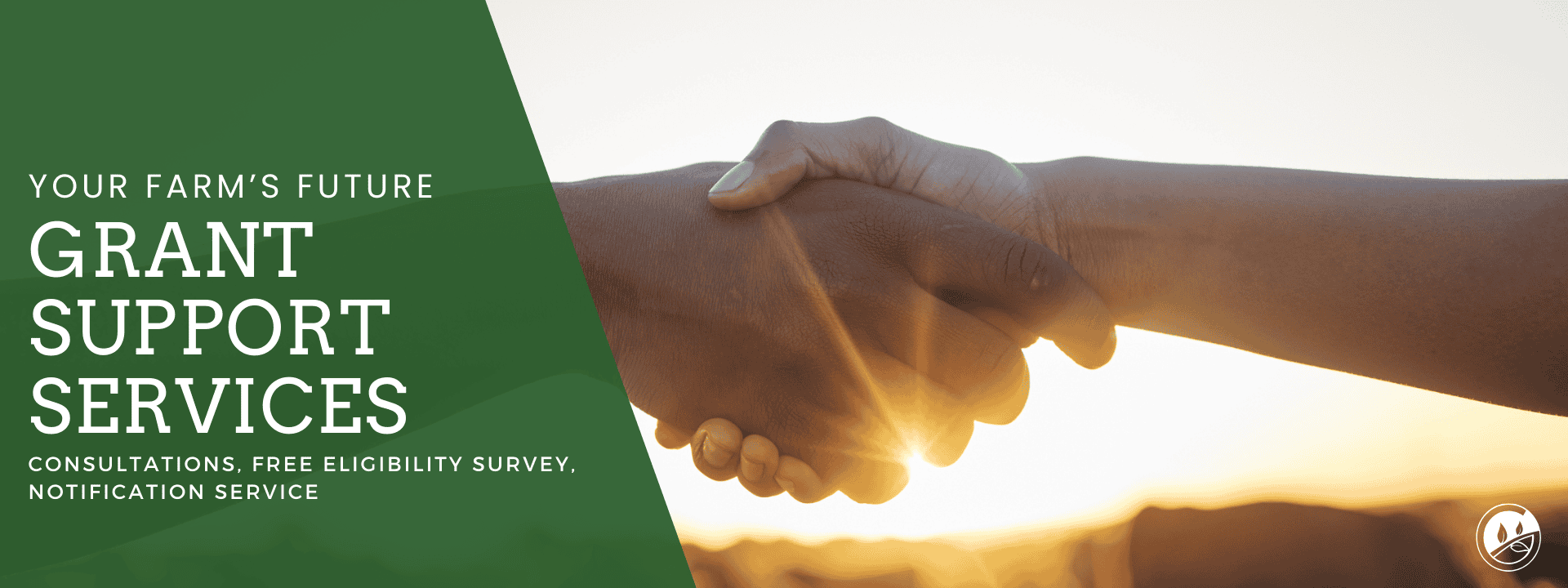 地区補助金とグローバル補助金
グローバル補助金（Global Grants）
規則（Regulation）

7つの重点分野において持続可能で測定可能な成果をもたらす大規模な国際的活動を支える

拠出額は、DDFからの拠出に加え、その８０％の額がWFから追加で拠出される。

事業規模は最低30,000米ドル以上、授与されるWFの上限額は400,000米ドルとなる。

申請は、事業を実施する地区又はクラブが直接ロータリー財団管理委員会へ申請・承認を受ける。
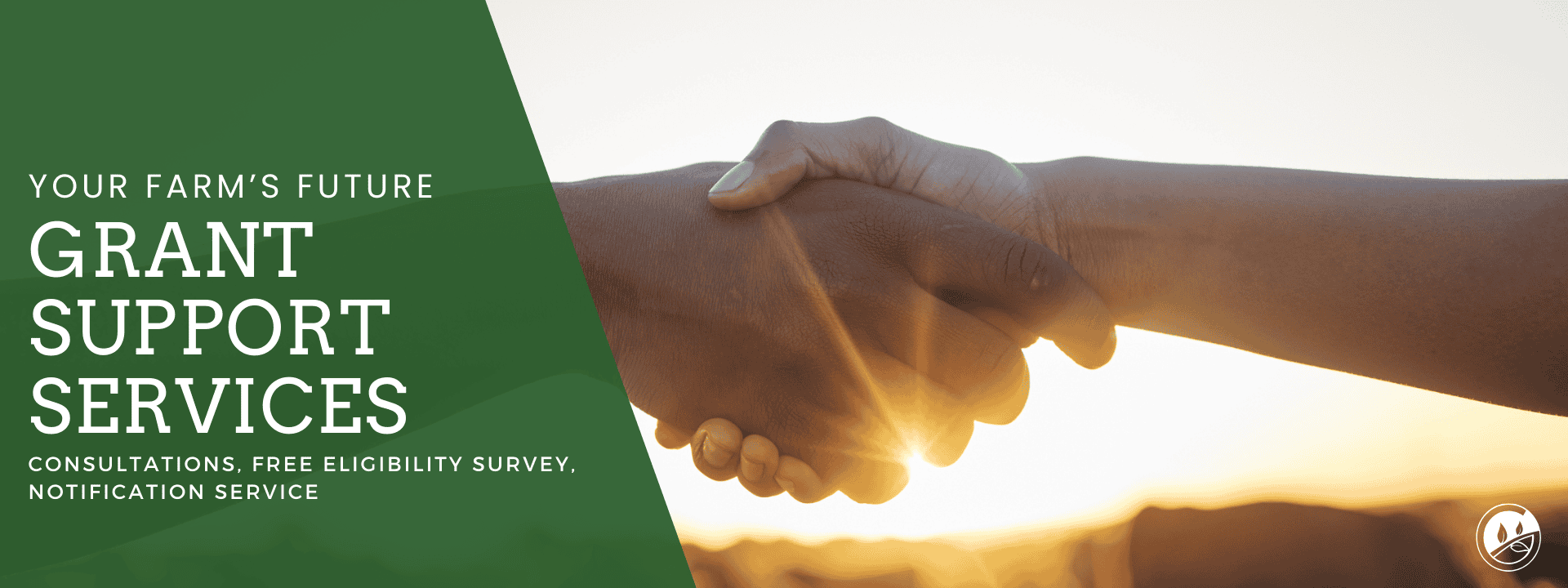 クラブの参加資格認定
申請するための条件

補助金管理セミナーへの出席が必要

クラブの覚書（ＭＯＵ）への同意と署名

地区が独自に設けている要件への同意
TAKE ACTION!
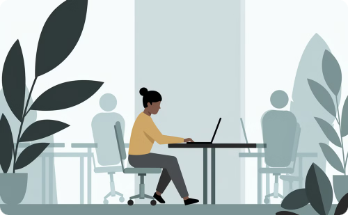 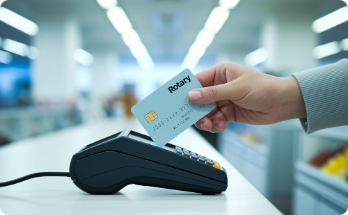 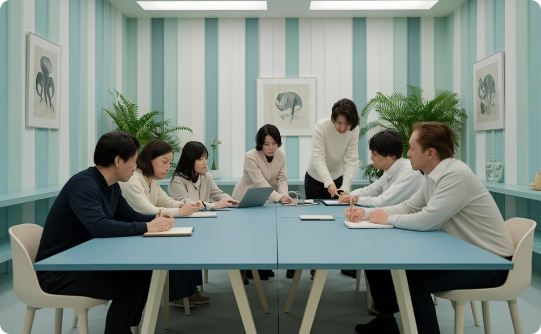 補助金の活用
担当小委員会に相談
補助金管理セミナーに
参加する
グローバル補助金の検討
の際は要事前相談
[Speaker Notes: ・MY ROTARYに登録して寄付の準備をする
・ポリオプラス基金に寄付が出来るロータリーカードで決済
・年間１００ドル以上の寄付を確約し、PPSになる
・職場に募金箱を置く
・END POLIO NOWのピンバッジをつけてアピールする
・（案）ポリオ根絶チャリティゴルフコンペに参加する
・世界ポリオデーに寄付をする（10月24日）
・DDFの一部をポリオプラス基金に寄贈をする]
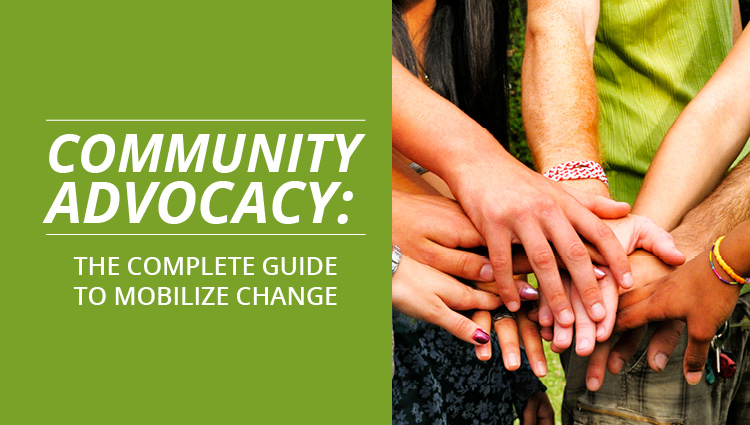 特定の問題に関して社会的弱者の権利を保護したり、主張を代弁したりする活動
Advocacy
提唱活動
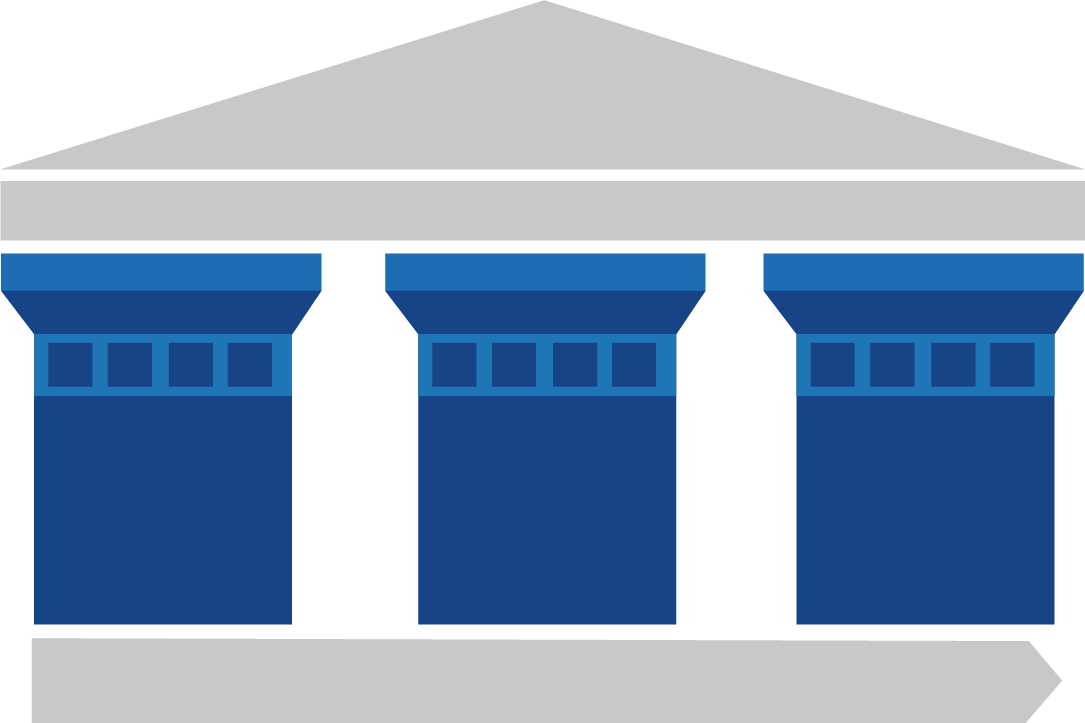 [Speaker Notes: ロータリーのファンドレイジングの流れを知るには、次の四つが知っていただきたい。]
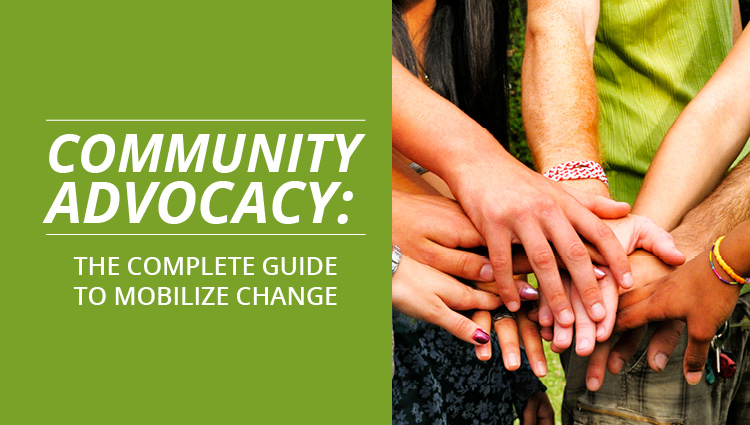 ポリオ根絶活動
（ポリオプラス基金）
ロータリーのアドボカシー活動
平和フェローの育成
（ロータリー平和センター（恒久基金））
災害救援活動
(災害救援基金)
。
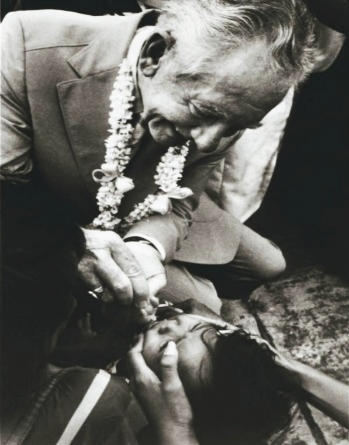 ポリオ根絶活動
（ポリオプラス基金）
1979年9月29日、フィリピンのマカティで、ロータリーとフィリピン保健省が児童への経口ポリオワクチン投与を開始
ジェームス L. ボーマー会長が最初のワクチンを投与
数年間で600万人の子どもに予防接種を行う計画立案
この活動はロータリーの「3-H」プロジェクトの第1号となり、後にポリオプラス・キャンペーンや1988年のGPEIの発足に繋がった。
[Speaker Notes: HISTORY
1979年9月29日、フィリピンのマカティのグアダルーペ・ヒエボ地区にある保健センターで、ボランティアによる児童への経口ポリオワクチン投与が行われました。マニラ都市部でのこの活動は、ロータリアンとフィリピン保健省の代表者が手配しました。
 
当時のジェームス L. ボーマー会長が最初のワクチンを子どもに投与し、フィリピンのポリオ予防接種活動を開始。これが、ロータリーの「保健、飢餓追放および人間性尊重（3-H）補助金」プロジェクトの第1号となりました。 
 
この活動に先立ち、ボーマー会長とフィリピン保健省のエンリケ M. ガルシア長官が、760,000米ドルをかけて数年間で600万人の子どもにポリオ予防接種を行うという国際ロータリーとフィリピン政府の合意書に署名しました。
 
ロータリーは1985年にポリオプラス・キャンペーンを発足させ、1988年にはGPEIの発足メンバーとなりました。ロータリーとパートナー組織の懸命な取り組みにより、経口ポリオワクチンの投与を受けた子どもの数は、全世界で25億人以上に上ります。]
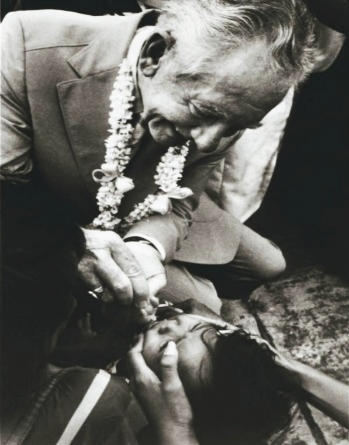 ポリオ 現状
1988年以来、全世界のポリオの症例は99.9％減少

現在もポリオが常在する国は、アフガニスタンと     パキスタンの2カ国のみ

 

野生型ポリオウイルスによる発症件数
TAKE ACTION!
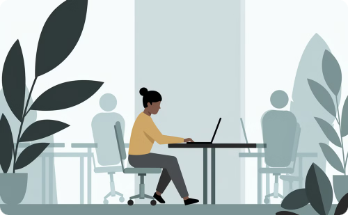 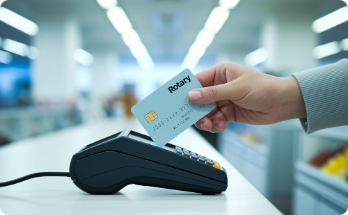 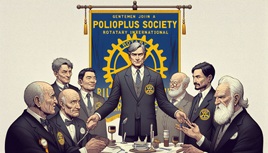 MY ROTARYに登録
ロータリーカードで決済
PPSに入会
ポリオプラス基金に
寄付をする
ポリオプラス基金に
寄付する
年間１００ドル以上
の寄付を誓約
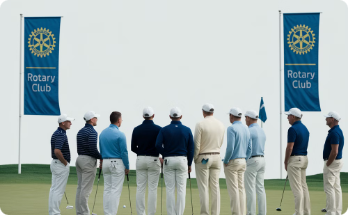 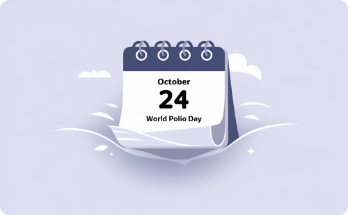 チャリティゴルフ
世界ポリオデー
10月13日ポリオ根絶チャリティゴルフコンペ
10月24日に寄付をする
[Speaker Notes: ・MY ROTARYに登録して寄付の準備をする
・ポリオプラス基金に寄付が出来るロータリーカードで決済
・年間１００ドル以上の寄付を確約し、PPSになる
・職場に募金箱を置く
・END POLIO NOWのピンバッジをつけてアピールする
・（案）ポリオ根絶チャリティゴルフコンペに参加する
・世界ポリオデーに寄付をする（10月24日）
・DDFの一部をポリオプラス基金に寄贈をする]
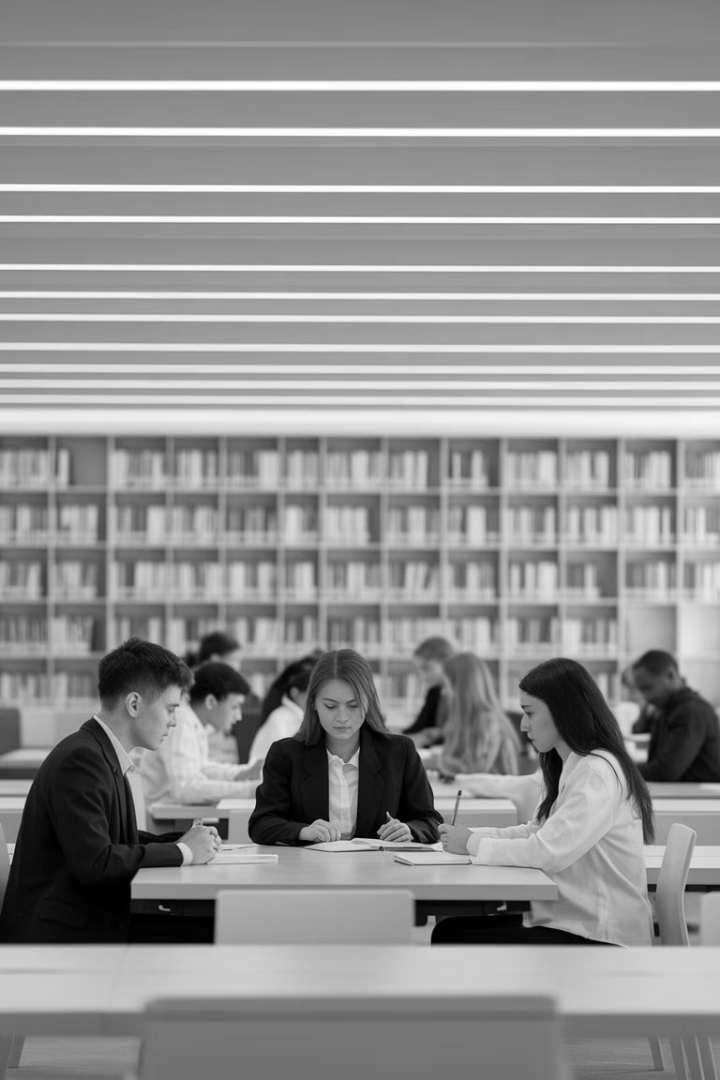 平和フェローの育成
（ロータリー平和センター（恒久基金））
紛争解決と平和に関する国際問題について研究するためのフェローシップ
次世代の世界で活躍できる国際的リーダーを育成

ロータリーフェローシップは修士号取得プログラムと専門能力開発修了証プログラムの２つのプログラム
ROTARY FELLOWSHIPS
[Speaker Notes: 紛争解決と平和に関する国際問題について研究するためのフェローシップです。次世代の世界で活躍できる国際的リーダーを育成します。
ロータリーフェローシップは修士号取得プログラムと専門能力開発修了証プログラムの２つのプログラムに別れています。]
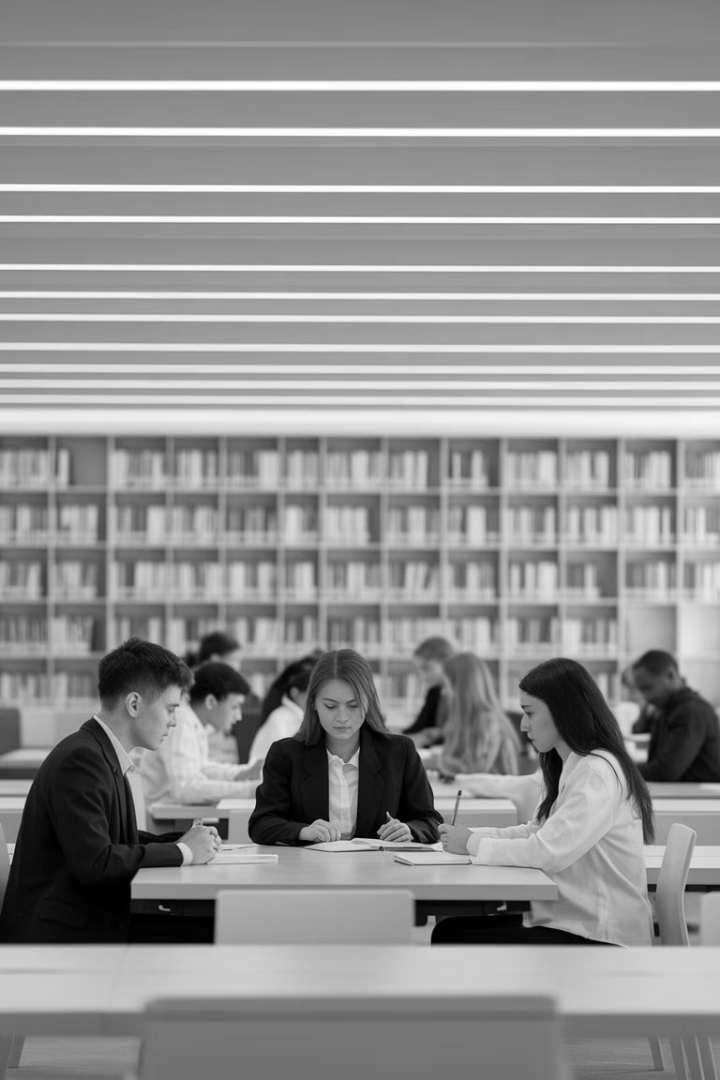 平和フェロー 現状
平和フェローの現状
2002年に創設されて以来、ロータリー平和センターは1,700人以上のフェローを輩出

フェローは現在、140カ国以上で活躍し、政府、NGOを始め、平和維持および法執行機関のほか、国連や世界銀行といった国際機関でリーダーシップを発揮している
平和フェローの現状
1,700+
8
140+
平和フェロー
活動国
提携大学
2002年以来の輩出数
世界中での活躍
世界7カ所に設置
政府、NGO、平和維持および法執行機関のほか、国連や世界銀行といった国際機関でリーダーシップを発揮しています。
アジア太平洋
ヨーロッパ・アフリカ
北　米
国際基督教大学（日本）
ウプサラ大学（スエーデン）
デューク大学（アメリカ）
チュラロンコーン大学（タイバンコク）
プラッドフォード大学（イギリス）
ノースカロライナ大学チャペルヒル校（アメリカ）
マケレレ大学（ウガンダ・カンパラ）
クイーンズランド大学（オーストラリア）
[Speaker Notes: 2002年に創設されて以来、ロータリー平和センターは1,700人以上のフェローを輩出してきました。これらのフェローは現在、140カ国以上で活躍し、政府、NGOを始め、平和維持および法執行機関のほか、国連や世界銀行といった国際機関でリーダーシップを発揮しています。]
TAKE ACTION!
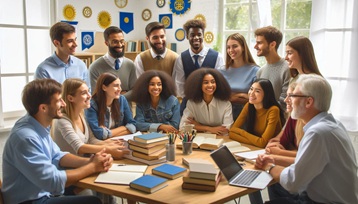 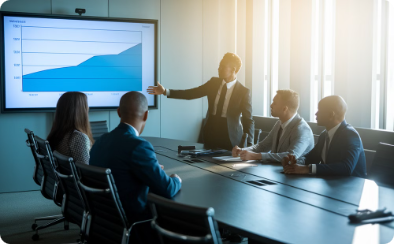 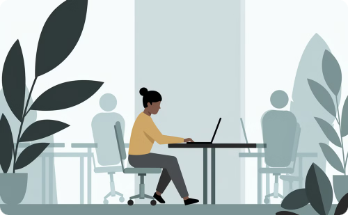 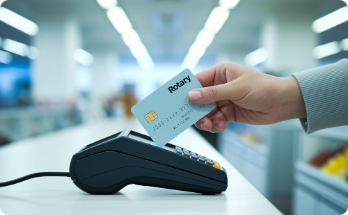 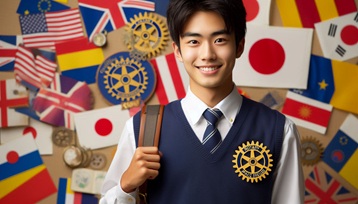 クラブからの推薦
地区からの推薦
MY ROTARYに登録
クラブから平和フェローを推薦する
２６１０地区から平和フェローを推薦する
ロータリー平和センターに寄付をする
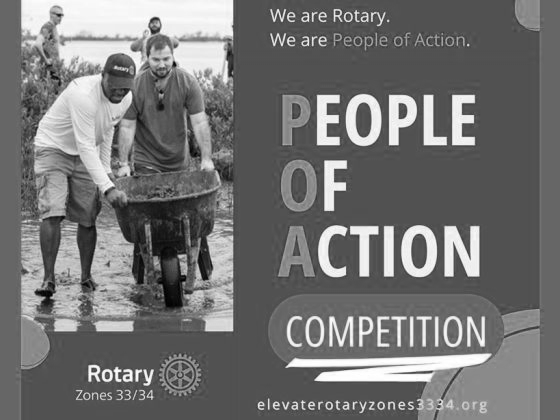 災害救援活動
(災害救援基金)
即時の救援
災害発生直後に現地のクラブがパートナー団体と連携してボランティア活動や物資供給

短期的な支援
被災地の生活を立て直すため、世界中のクラブと地区が義援金や物資提供のかたちで支援

長期的な支援
ロータリークラブが被災地の復旧・復興プロジェクトを計画、実施
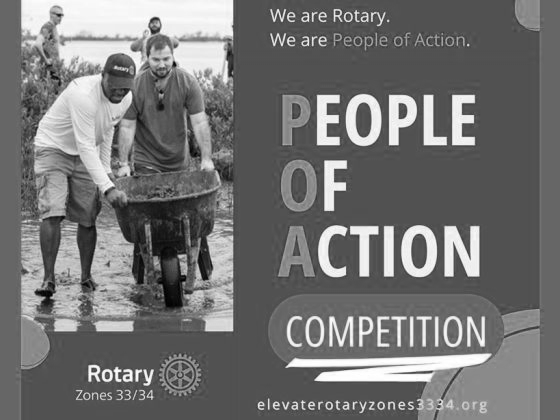 基金名	　　　　　　　寄付受理の期限	　    	補助金支給の期限
ブラジル洪水救援基金 	　2024年 8月31日		2025年5月8日
モロッコ地震救援基金 	　2023年12月31日		2024年9月21日
パキスタン洪水救援基金      2023年12月31日		2024年6月30日
ウクライナ救援基金	   2023年12月31日		2024年6月30日
災害別のロータリー災害救援基金
[Speaker Notes: ロータリー財団は、ロータリー災害救援基金からの補助金を通じて被災地の救援と復興を支援します。ロータリー財団管理委員会は、特定の災害後に個別の基金を設置する場合があります。これらの基金は、災害救援補助金を通じた緊急救援活動を支援します。]
TAKE ACTION!
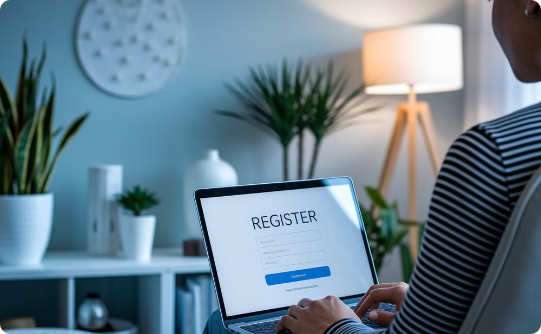 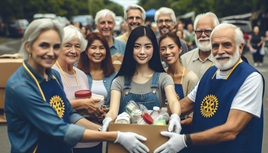 MY ROTARYに登録
能登半島地震復興支援
2610地区版補助金給付事業の制度を活用し実質クラブ負担０で支援が可能
災害救援基金に寄付をする
TODAY
3 PILLARS
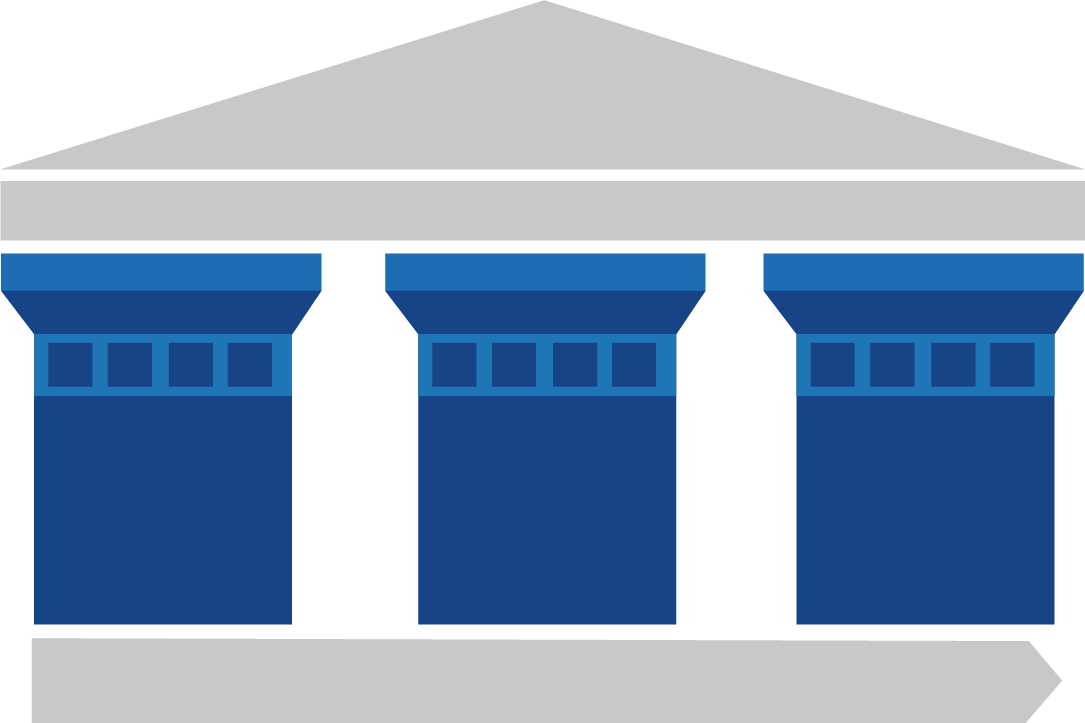 MISSION　STATEMENT
ミッション
VISION　STATEMENT　ビジョン
Fundraising
ファンドレイジング
Advocacy
アドボカシー
Grants
グランツ
Action　アクション
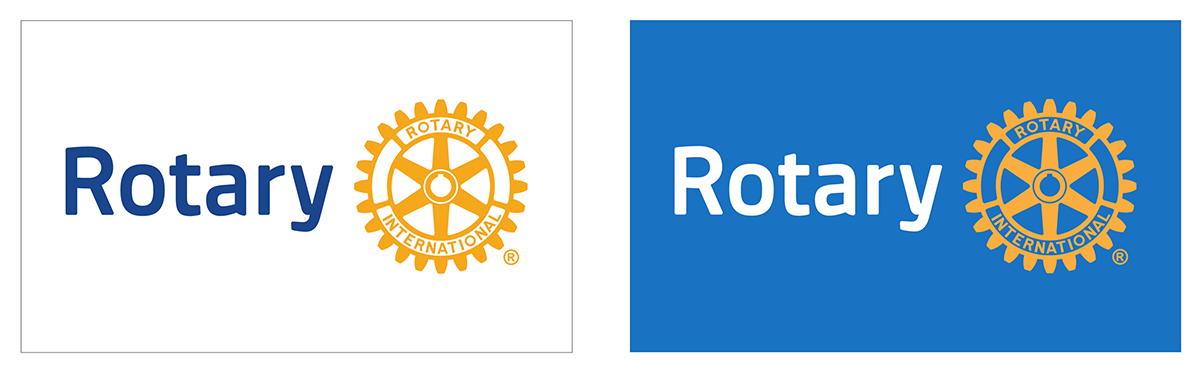 Thank You
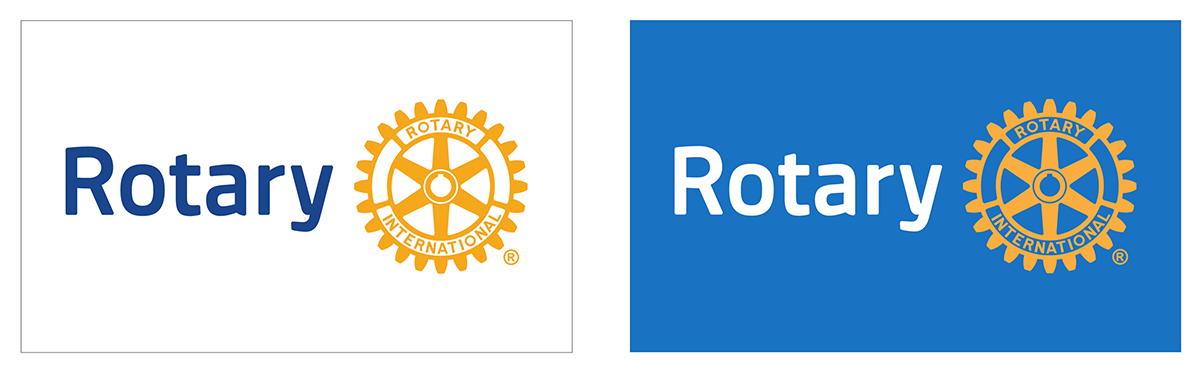